Literacy
Explain the condition when there would be a finite number of terms. Why is this?
Research
Where did the factorial sign come from and when was it first used?
Memory
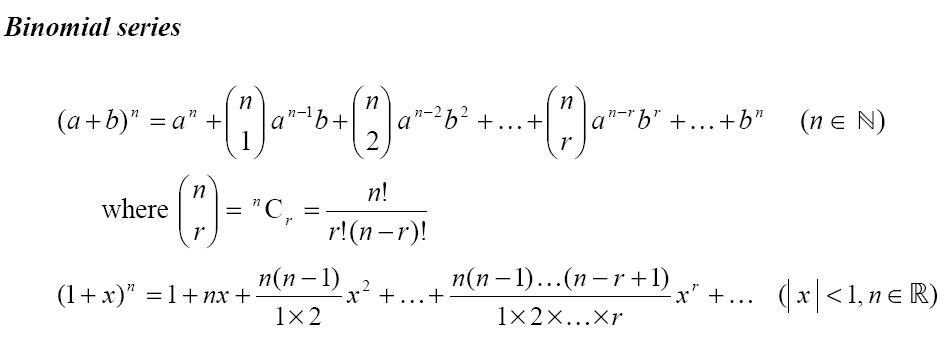 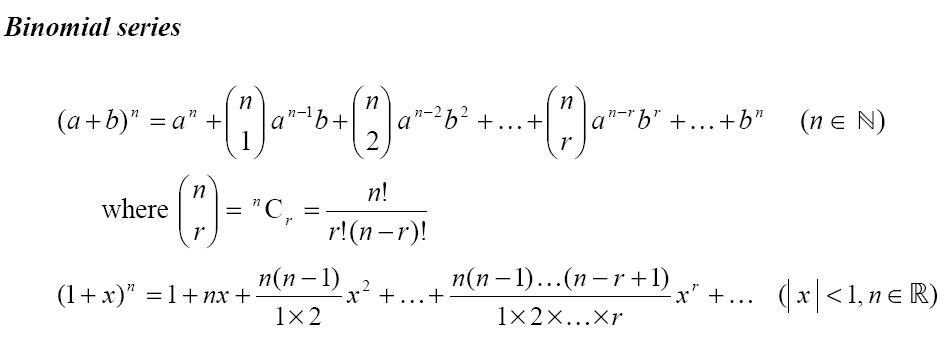 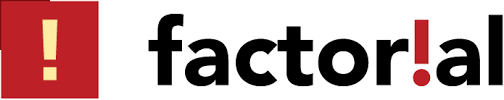 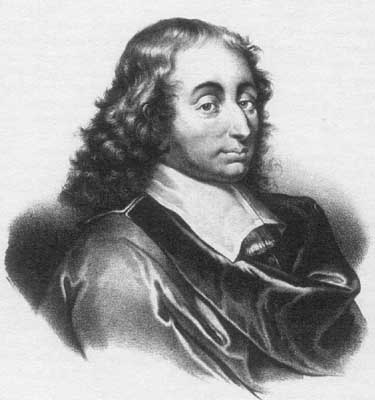 The Binomial Expansion
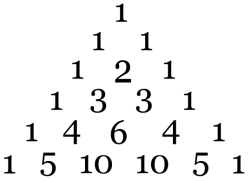 SKILL
STRETCH AND CHALLENGE
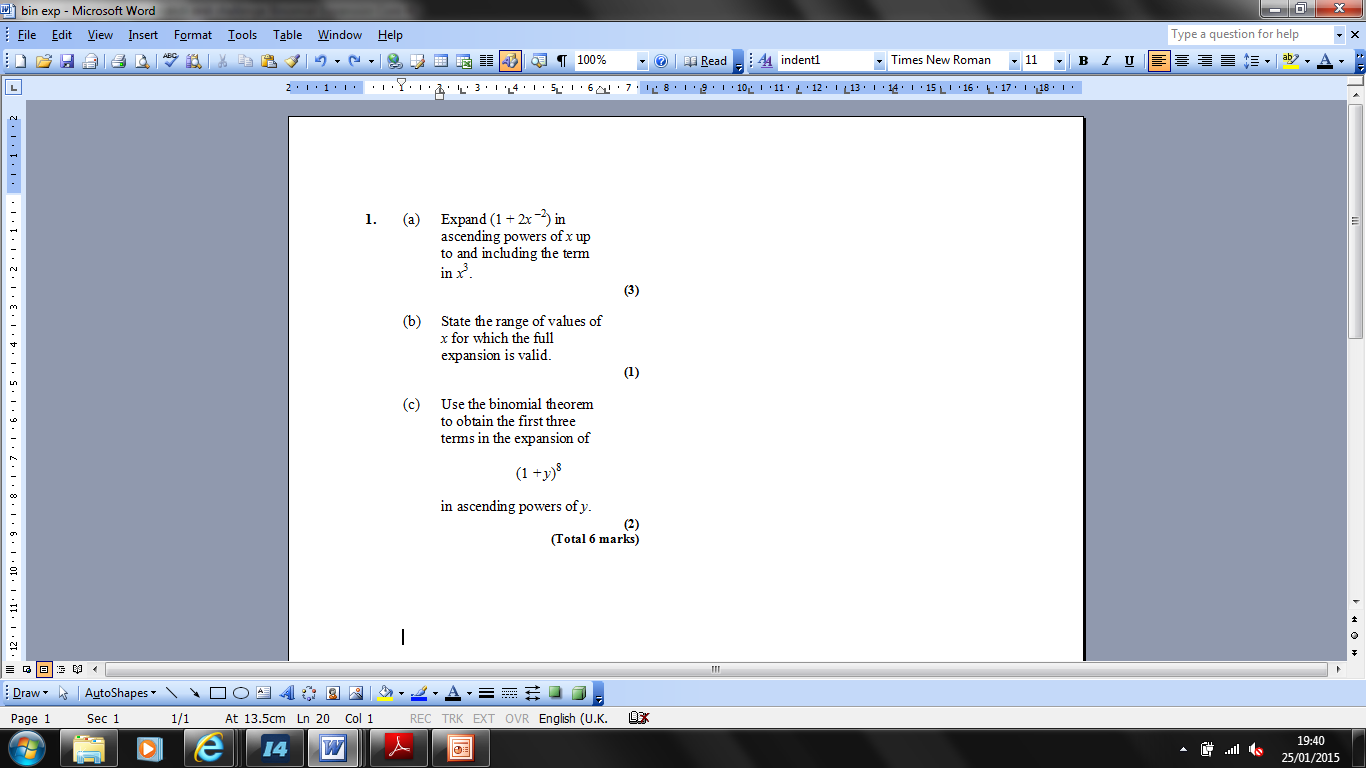 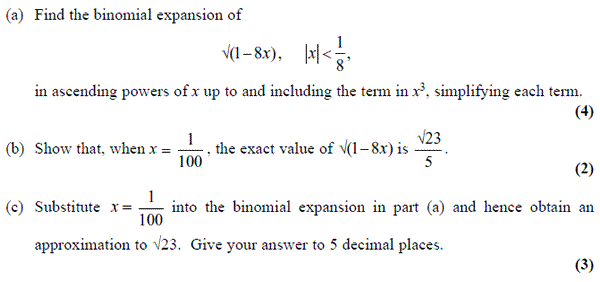 SKILL
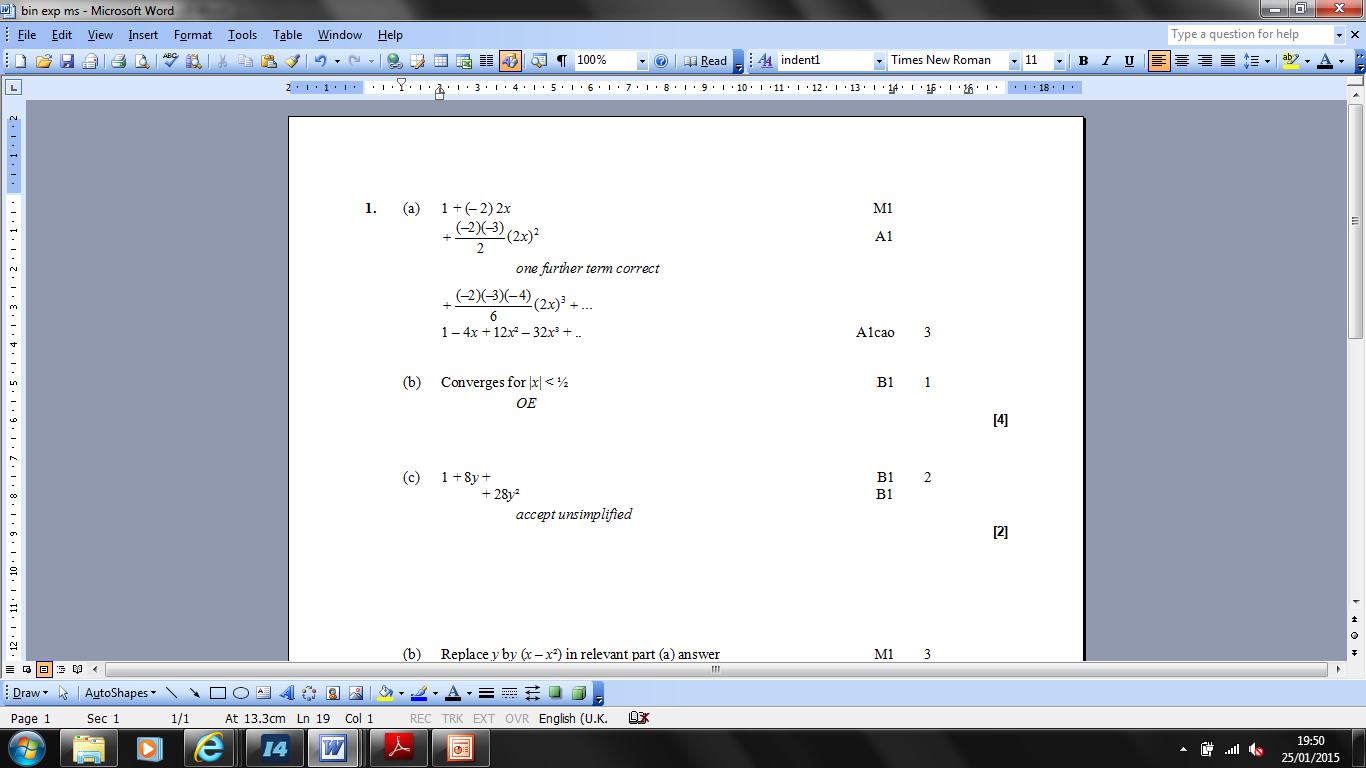 STRETCH AND CHALLENGE
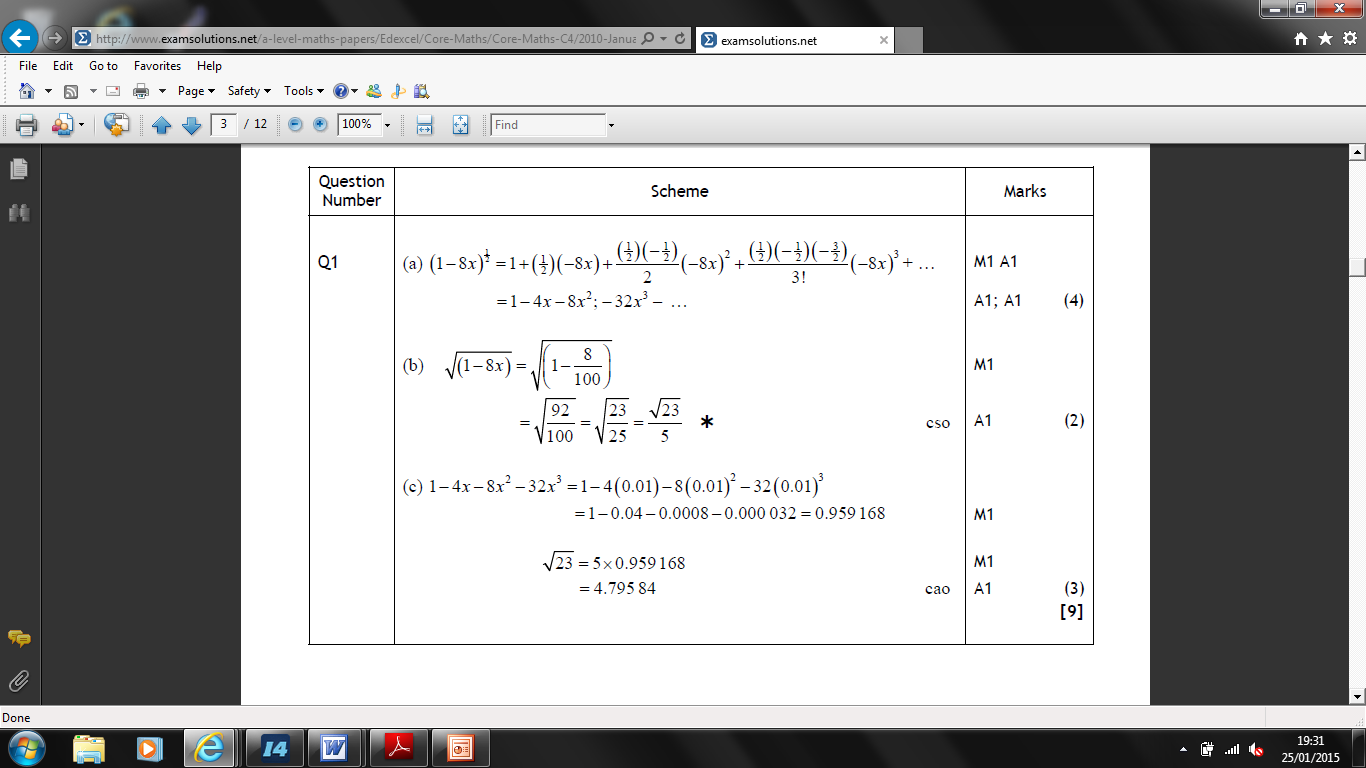